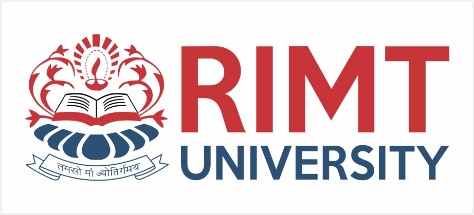 Engineering Mathematics-III(BTEC-2301)
Course Name: B.Tech. (ECE) Semester: 3rd
Prepared by: Sachin Syan
education for life                                          www.rimt.ac.in
1
Dr.Nitin Thapar_SOMC_ITFM
Department of Electronics Engineering
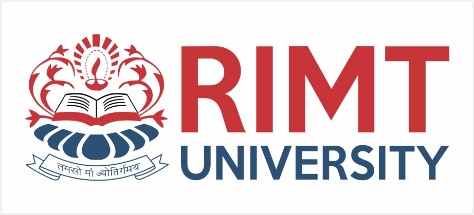 Topic Discussed
Introduction
Objectives 
Laplace Transform
Linearity of the Laplace Transform Change of    Scale Property
First Shifting Theorem
Second Shifting Theorem (Heaviside’s Shifting Theorem):
Laplace Transform of the Derivative of 𝑓 (𝑡)
Laplace Transform of the Derivative of Order N 
Laplace Transform of the Integral of 𝑓 (𝑡) 
Laplace Transform of Some Important Functions
Department of Electronics Engineering
education for life                                          www.rimt.ac.in
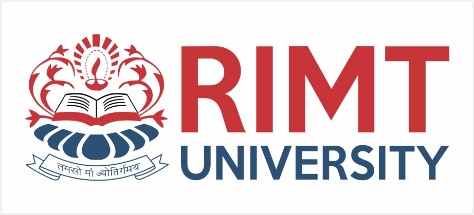 INTRODUCTION
The Laplace transform is named for the French mathematician Laplace, who studied this transform in 1782. Laplace transforms is an integral transform. It helps in solving the differential equations with boundary values without finding the general solution and values of the arbitrary constants. The method of Laplace transforms is a system that relies on algebra (rather than calculus-based methods) to solve linear differential equations.  While  it  might  seem  to  be  a  somewhat  cumbersome method at times, it is a very powerful tool that enables us to readily deal  with  linear  differential  equations  with  discontinuous  forcing functions.
Department of Electronics Engineering
education for life                                          www.rimt.ac.in
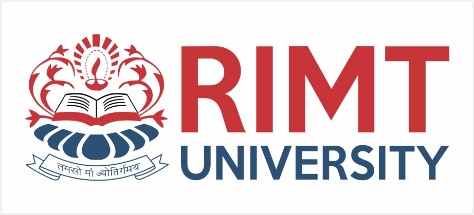 OBJECTIVES
After studying this chapter we will learn about how Laplace transforms is useful for solving differential equations with boundary values without finding the general solution. With the use of different properties of Laplace transform and Inverse Laplace transform one can solve many important problem of physics with very simple way. Thus we will learn from this unit to use the Laplace transform for solving the differential equations.
Department of Electronics Engineering
education for life                                          www.rimt.ac.in
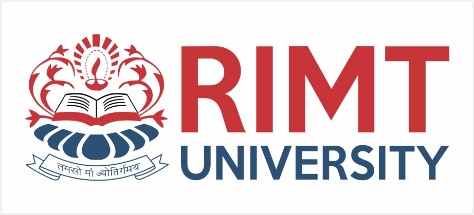 LAPLACE TRANSFORM
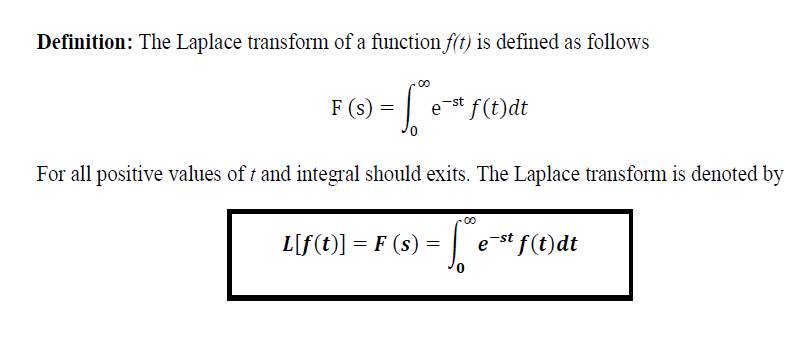 Department of Electronics Engineering
education for life                                          www.rimt.ac.in
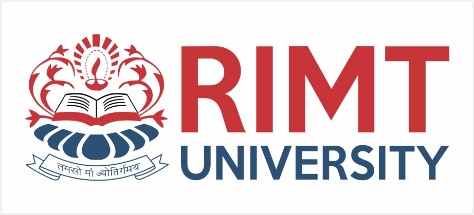 LINEARITY OF THE LAPLACE TRANSFORM
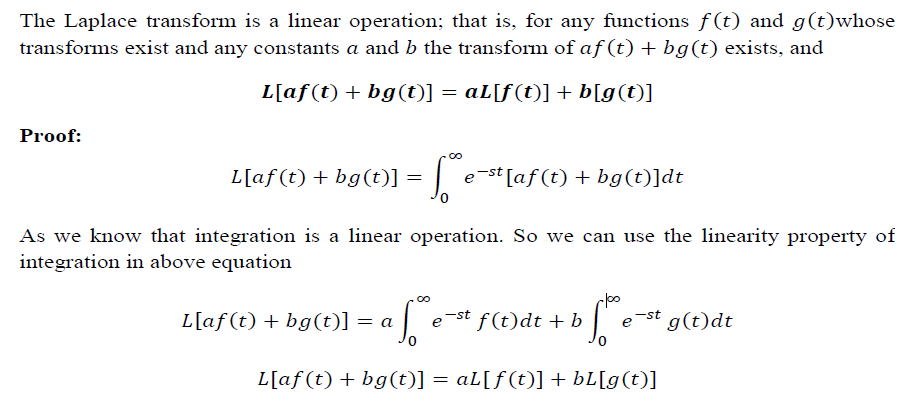 Department of Electronics Engineering
education for life                                          www.rimt.ac.in
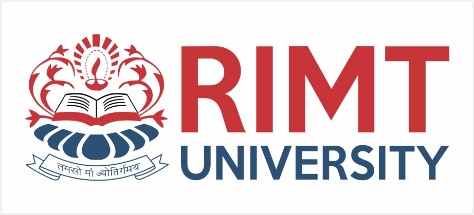 CHANGE OF SCALE PROPERTY
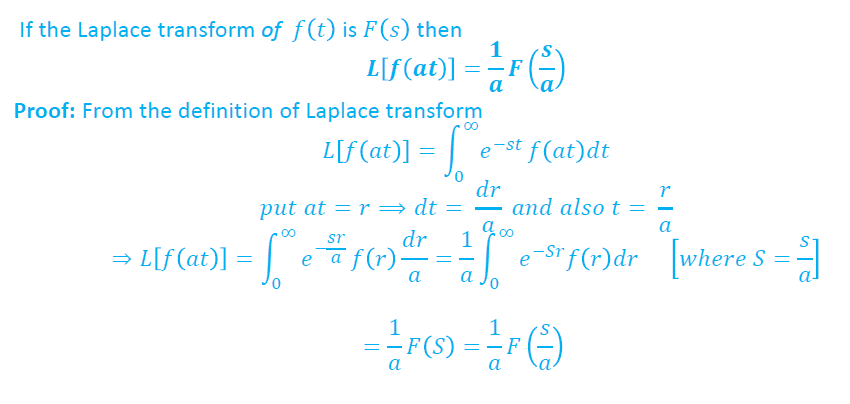 Department of Electronics Engineering
education for life                                          www.rimt.ac.in
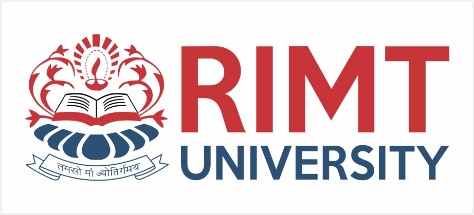 FIRST SHIFTING THEOREM
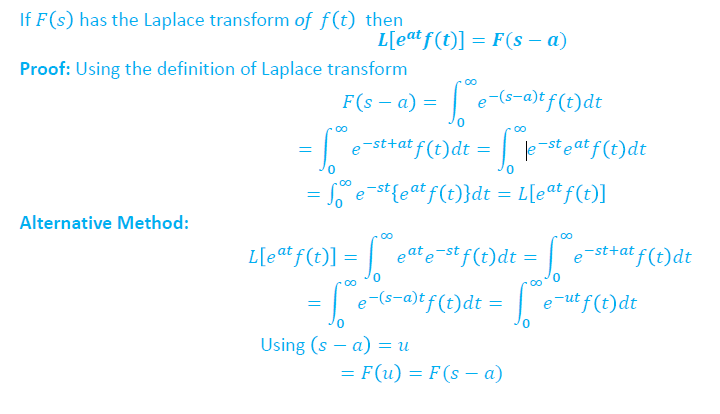 Department of Electronics Engineering
education for life                                          www.rimt.ac.in
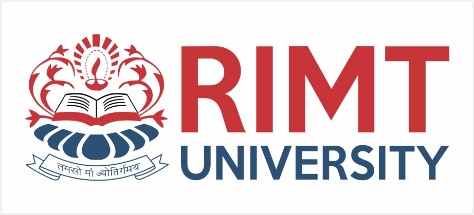 SECOND SHIFTING THEOREM (HEAVISIDE’S SHIFTING THEOREM)
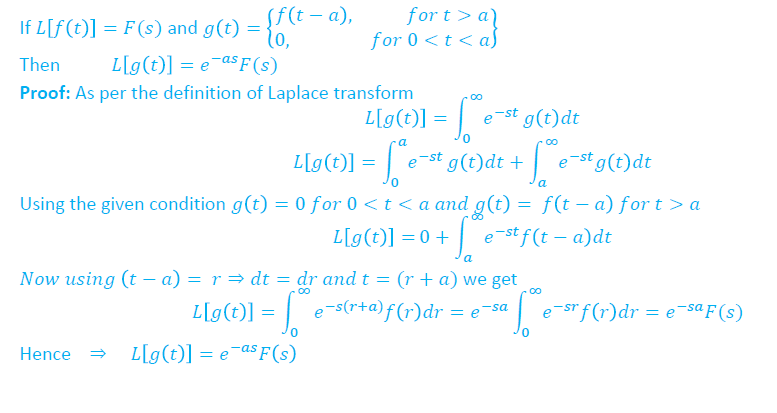 Department of Electronics Engineering
education for life                                          www.rimt.ac.in
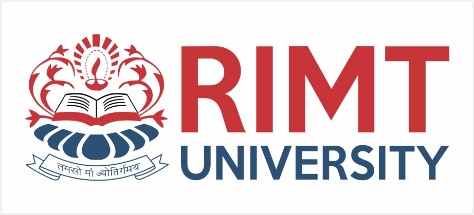 LAPLACE TRANSFORM OF THE DERIVATIVE OF 𝒇(𝒕)
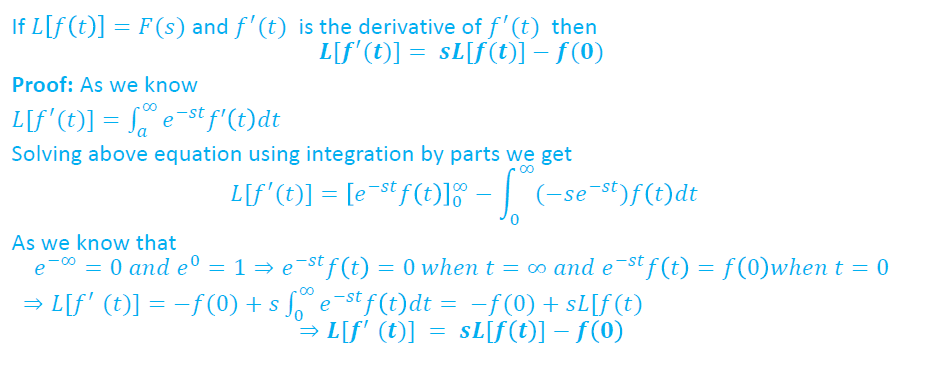 Department of Electronics Engineering
education for life                                          www.rimt.ac.in
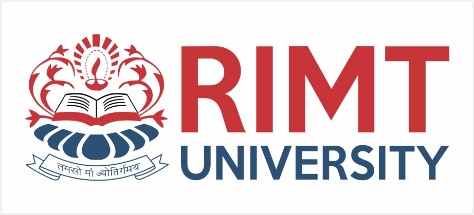 LAPLACE TRANSFORM OF THE DERIVATIVE	OF ORDER n
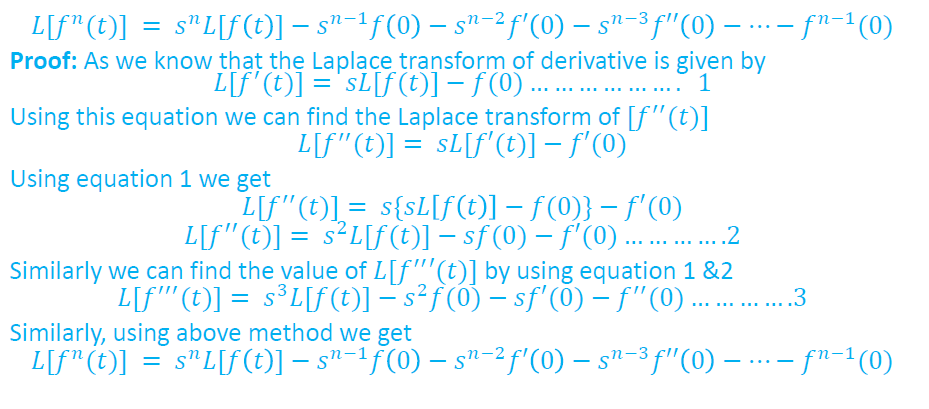 Department of Electronics Engineering
education for life                                          www.rimt.ac.in
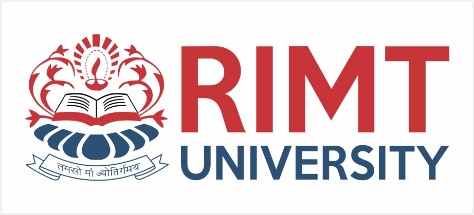 LAPLACE TRANSFORM OF THE INTEGRAL OF 𝒇(𝒕)
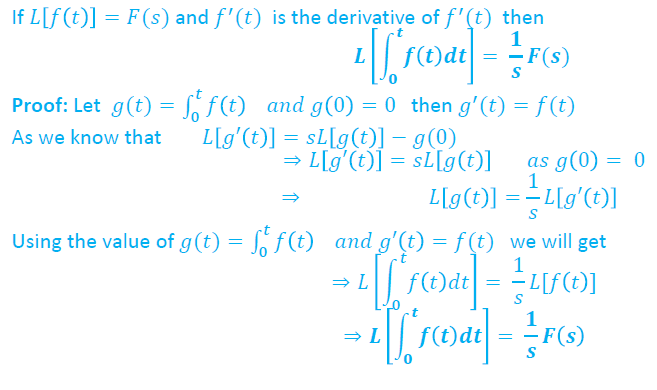 Department of Electronics Engineering
education for life                                          www.rimt.ac.in
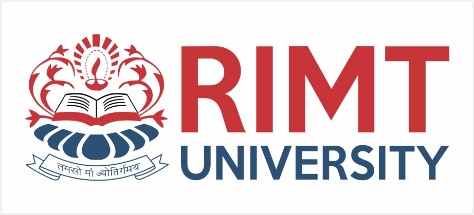 LAPLACE TRANSFORM OF SOME IMPORTANT FUNCTIONS
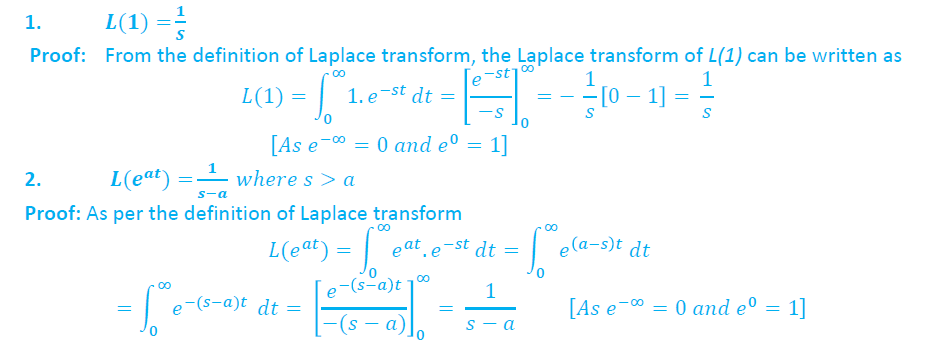 Department of Electronics Engineering
education for life                                          www.rimt.ac.in
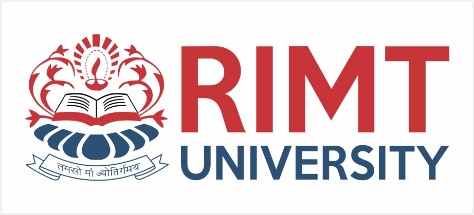 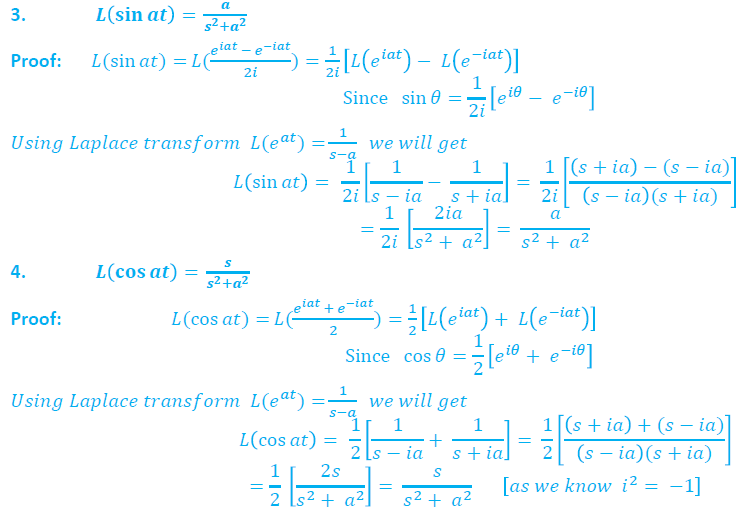 Department of Electronics Engineering
education for life                                          www.rimt.ac.in
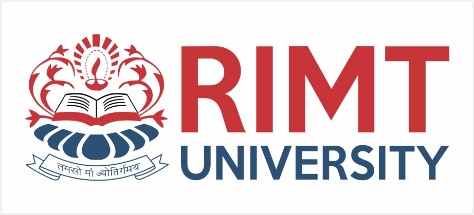 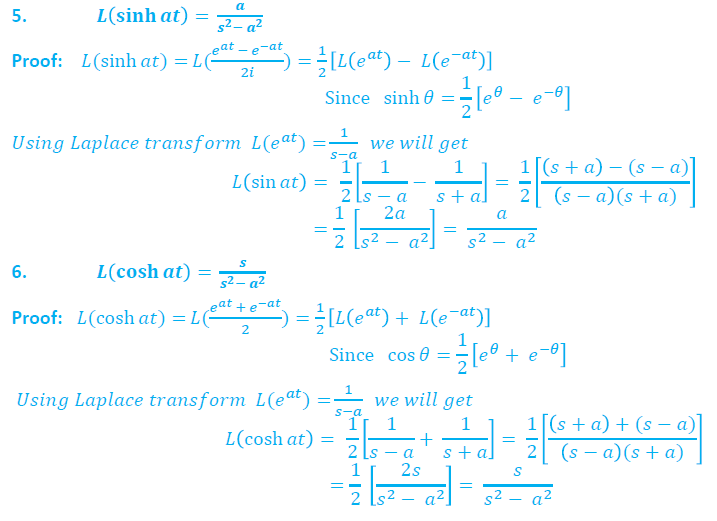 Department of Electronics Engineering
education for life                                          www.rimt.ac.in
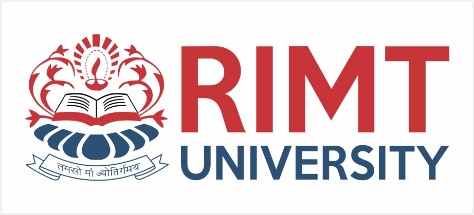 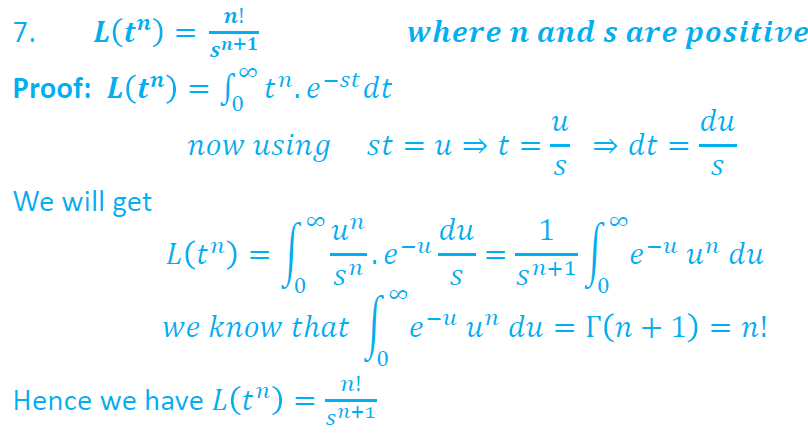 Department of Electronics Engineering
education for life                                          www.rimt.ac.in
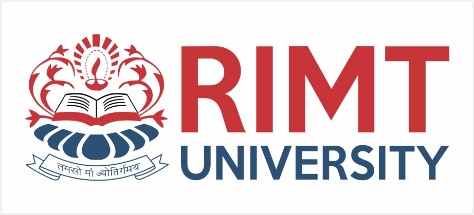 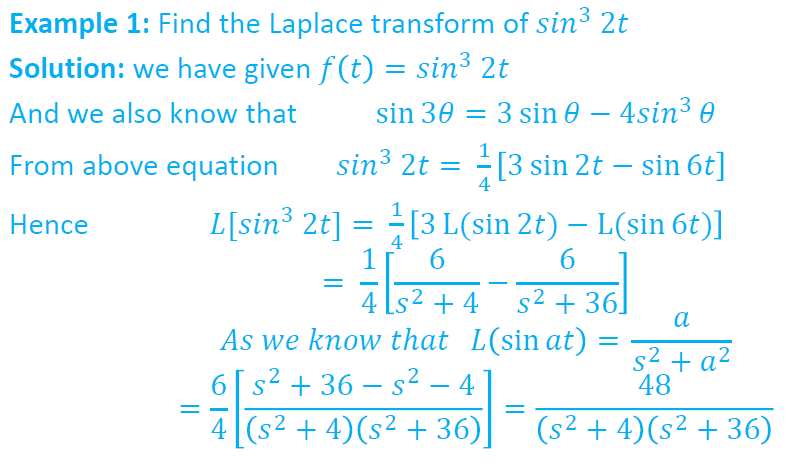 Department of Electronics Engineering
education for life                                          www.rimt.ac.in
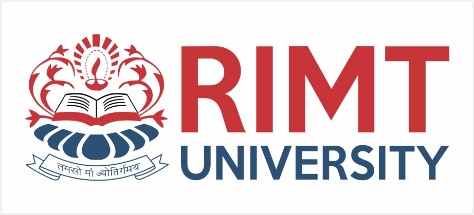 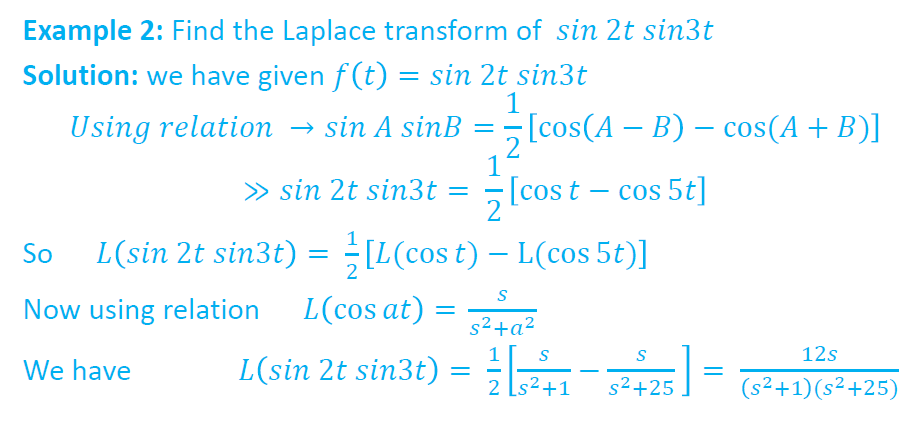 Department of Electronics Engineering
education for life                                          www.rimt.ac.in
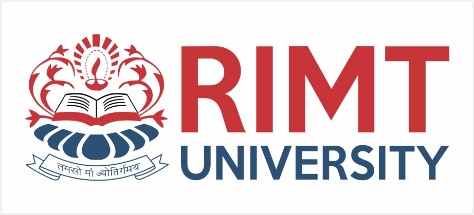 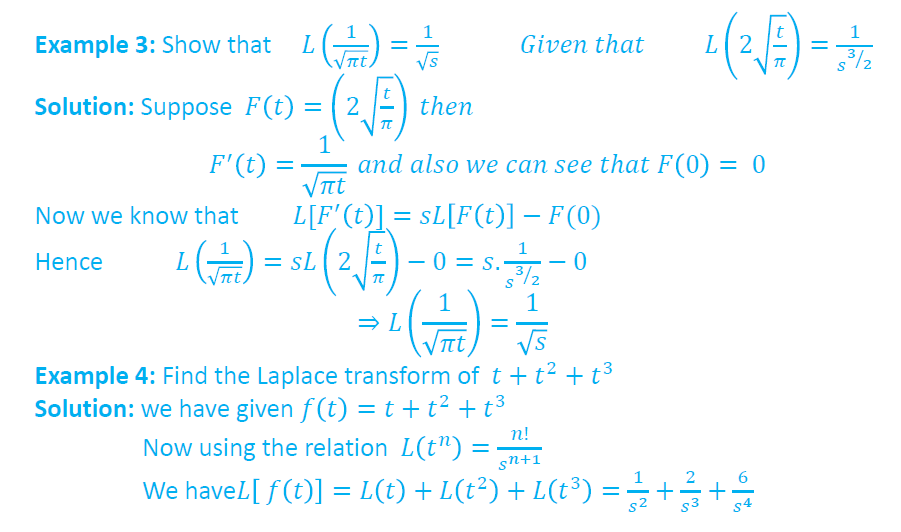 Department of Electronics Engineering
education for life                                          www.rimt.ac.in
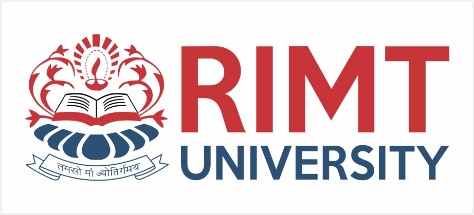 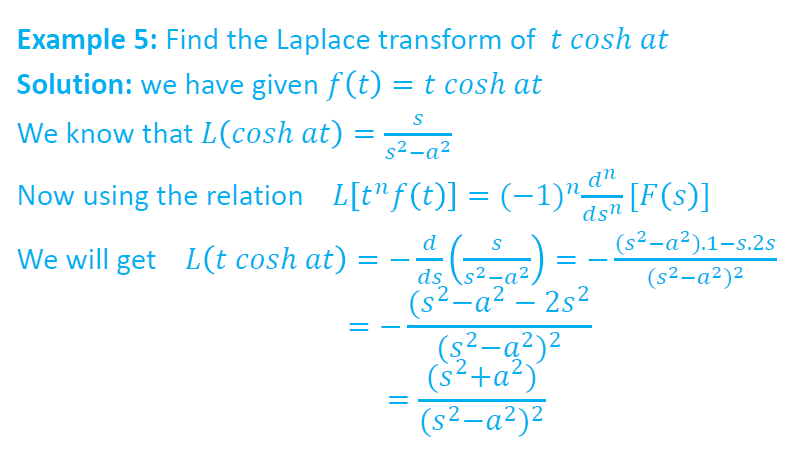 Department of Electronics Engineering
education for life                                          www.rimt.ac.in
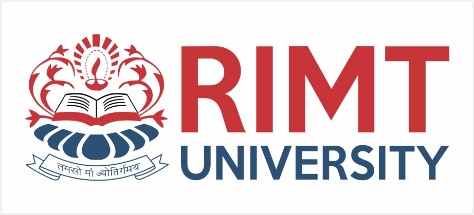 Topics Discussed in Next Lecture
Laplace Transform of 1/t 𝑓(𝑡)
Laplace Transform of t .𝑓(𝑡)
Unit Step Function
Laplace Transform of Unit Step Function
Periodic Functions
Some Important Formulae of Laplace Transform
Department of Electronics Engineering
education for life                                          www.rimt.ac.in